Πανεπιστήμιο Πελοποννήσου
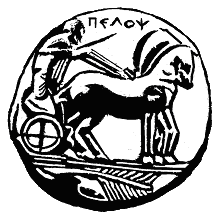 Τμήμα Επιστήμης & Τεχνολ. Τηλεπικοινωνιών
Μηχανισμοί Αυθεντικοποίησης
Διδάσκων: Δρ. Γενειατάκης Δημήτρης
e-mail:dgen@uop.gr
Αυθεντικοποίηση
Είναι η διαδικασία
 κατα την οποία μια οντότητα αποδικνύει σε μια άλλη την «κατοχή» μιας συγκεκριμένης ταυτότητας
επίτευξης εμπιστοσύνης σε μια οντότητα
Ο λόγος ύπαρξης μηχανισμών αυθεντικοποίησης οφείλεται στο γεγονός ότι ηλεκτρονικές οντότητες ισχυρίζονται την κατοχή «ταυτοτήτων» οι οποίες στην πραγματικότητα δεν συσχετίζονται με αυτές
Μηχανισμοί  Αυθεντικοποίησης
Κάτι που γνωρίζεις (π.χ συνθηματικά)
Κάτι που κατέχεις (π.χ έξυπνη κάρτα)
Κάτι που σε χαρακτηρίζει «φυσικά»
Διαβάθμιση Ασφάλειας
«Ισχυρός» μηχανισμός : Κάτι που σε χαρακτηρίζει
«Μεσαίος» μηχανισμός : Κάτι που «κατέχεις»
«Χαλαρός» μηχανισμός : Κάτι που γνωρίζεις
Χρήση Συνθηματικών
Τα συστήματα αυθεντικοποίησης με χρήση συνθηματικών εντάσσονται στην κατηγορία των συμμετρικών συστημάτων
Οι επικοινωνούντες οντότητες διαμοιράζονται ένα συνθηματικό για την αυθεντικοποίησης της μιάς από τις δύο οντότητες
Χρησιμοποιούν
Όνομα χρήστη (ο ισχυρισμός της ταυτότητας μιας οντότητας)
Συνθηματικό (επικυρώνει τον ισχυρισμό)
Γενική Αρχιτεκτονική
Αίτημα Πρόσβασης
Αίτημα Εξουσιοδοτημένης Πρόσβασης
Συνθηματικό όνομα χρήστη
Παροχή Πρόσβασης
Τεχνικές Αποθήκευσης
Τα συνθηματικά αποθηκεύονται είτε σε 
Καθαρή μορφή
Σε κρυπτογραφημένη
Συμμετρικός αλγόριθμος κρυπτογράφησης
Χρήση «αποτυπώματος» σύνοψης
Ο μηχανισμός αυθεντικοποίησης εξαρτάται από τον τρόπο αποθήκευσης των συνθηματικών
Τεχνικές Αποθήκευσης
Κανόνες Σύνταξης
Σε ορισμένα συστήματα προτείνονται συγκεκριμένοι κανόνες σύνταξης συνθηματικών
Π.χ μήκος συνθηματικού, κεφαλαία,μικρά
Χρονική διάρκεια
Στόχος είναι η άυξηση της «εντροπίας» του συνθηματικού
Για παράδειγμα όταν ένα σύστημα έχει συνθηματικά μήκους 5 χαρακτήρων χρησιμοποιώντας ένα αλφάβητο 26 χαρακτήρων τότε ο αριθμός των πιθανών συνθηματικών είναι 26^5
Αριθμός Συνδιασμών
Αριθμός Συνδιασμών
Αριθμός Συνδιασμών
Απαιτούμενος Χρόνος Εξαντλητικής Αναζήτησης
Συνθηματικά στο Unix
Τα συνθηματικά στο σύστημα UNIX αποθηκεύονται σε κρυπτογραφημένη μορφή
Χρήση ενός τυχαίου αριθμού σε συνδιασμό με το συνθηματικό λαμβάνονται ως είσοδος στη μονόδρομη συνάρτηση, το αποτέλεσμα αποθηκεύεται στο κατάλληλο αρχείο
Χρήση Συνθηματικών στο UNIX
Τυχαίος
αριθμός
συνθηματικό
Μονόδρομη Συνάρτηση
[Speaker Notes: Τυχαίος αριθμός χρησιμοποιείται για να μην υπάρχουν 2 συνθηματικά με το ίδιο κρυπτογράφημα...]
Χρήση Συνθηματικών στο UNIX
συνθηματικό
Σύστημα Αυθ.
Όνομα 
Χρήστη
Όνομα 
Χρήστη
συνθηματικό
Συνάρτ. Σύνοψης
Σύγκριση
Χρήση Συνθηματικών στο UNIX
Μια παραλλαγή είναι η κρυπτογράφηση ενός συγκεκριμένου κειμένου με το συνθηματικό του χρήστη να θεωρείται το κλειδί
Παράδειγμα εγγραφής nickname:password_hash:UserID:GroupID:Complete_Name:home_dir:shell_bin
Αναγκαιότητα Χρήση του Τυχαίου Αριθμού
Αποτρέπει την αποτύπωση των ίδιων συνθηματικών με τον ίδιο τρόπο
Αυξάνει τη δυσκολία για την εύρεση του συνθηματικού κατά 2^b bits
Παρέχει προστασία από επιθέσεις λεξικού
Ενίσχυση των Συνθηματικών
Επιπρόσθετη καθυστέρηση για κάθε ανεπιτυχή προσπάθεια
Χρήση salt 
Δημιουργεί επιπρόσθετο χώρο αναζήτησης
Χρήση Συνθηματικών στα Windows
Αποθηκεύονται σε μια βάση δεδομένων στο registry 
Security Accounts Manager
LM Hash (LAN Manager) 
NTLM Hash
LM Hash
Το συνθηματικό του χρήστη μετασχηματίζεται σε κεφαλαία 
Το μήκος του πρέπει να είναι 14 χαρακτήρες. 
Σε αντίθετη περίπτωση προστίθεται ο απαραίτητος αριθμός χαρακτήρων 
Τα στοιχεία αυτά χρησιμοποιούνται για τη “δημιουργία” των δύο κλειδιών DES
Κρυπτογράφηση «KGS!@#$%»
Το αποτέλεσμα είναι το LM Hash
LM Hash
Συνθηματικό
Τμήμα 2
Τμήμα 1
1
2
7
Κλειδί μήκους 56 bits
Κλειδί μήκους 56 bits
Κρυπτογράφηση KGS!@#$%
Τμήμα 1 8 Bytes
Τμήμα 2 8 Bytes
HTTP Digest
Στα αρχικα στάδια ανάπτυξης εφαρμογών σο διαδίκτυο η αυθεντικοποίηση πραγματοποιόταν με την αποστολή των συνθηματικών
Σε πολλές περιπτώσεις η υποκλοπη τους
HTTP Digest
Πρωτόκολλο βασισμένο στην ιδέα πρόκλησης-απάντησης (challenge-response)
Αίτημα για πρόσβαση
Πρόκληση = τυχαίος αριθμός 
Απάντηση = συνθηματικό + τυχαίος αριθμός
A1=MD5(user:realm:pass)
A2=MD5(“method”:request-uri)
Απάντηση=MD5(A1:nonce:A2)
Πρόσβαση
HTTP Digest
Αίτημα
Τυχαίος Αριθμός
Διαπιεστευτήρια
Πρόσβαση
Επιθέσεις σε Συνθηματικά
Επιθέσεις επανάληψης 
Υποκλοπή συνθηματικών 
Έυρεση συνθηματικών 
Χρήση προκαθορισμών συνθηματικών
Εξαντλητική αναζήτηση (exhaustive search)
Επιθέσεις λεξικού (dictionary attacks)
Κοινωνική μηχανική
Key logger
Εξαντλητική Αναζήτηση
Αναζήτηση όλων των πιθανών συνθηματικών
Πραγματοποιείται off-line 
Η επιτυχία της επίθεσης εξαρτάται από τον αριθμό των δοκιμών που πρέπει να πραγματοποιηθούν για να υπάρξει «ταίριασμα» με την κρυπτογραφημένη μορφή
Επιθέσεις Λεξικού
Ο επιτιθέμενος σε αυτήν την περίπτωση
 έχει υπολογίσει για μια σειρά συνθηματικών την αντίστοιχη κρυπτογράφηση
Πραγματοποιεί αναζήτηση στο αρχείο που έχει υποκλέψει για τον εντοπισμό κοινών εγγραφών
Απομακρύνει τον παράγοντα χρόνο
Εργαλεία Ανάκτησης Συνθηματικών
Cain & Abel
John the Ripper password cracker
L0phtcrack
RainbowCrack
Ερώτησεις